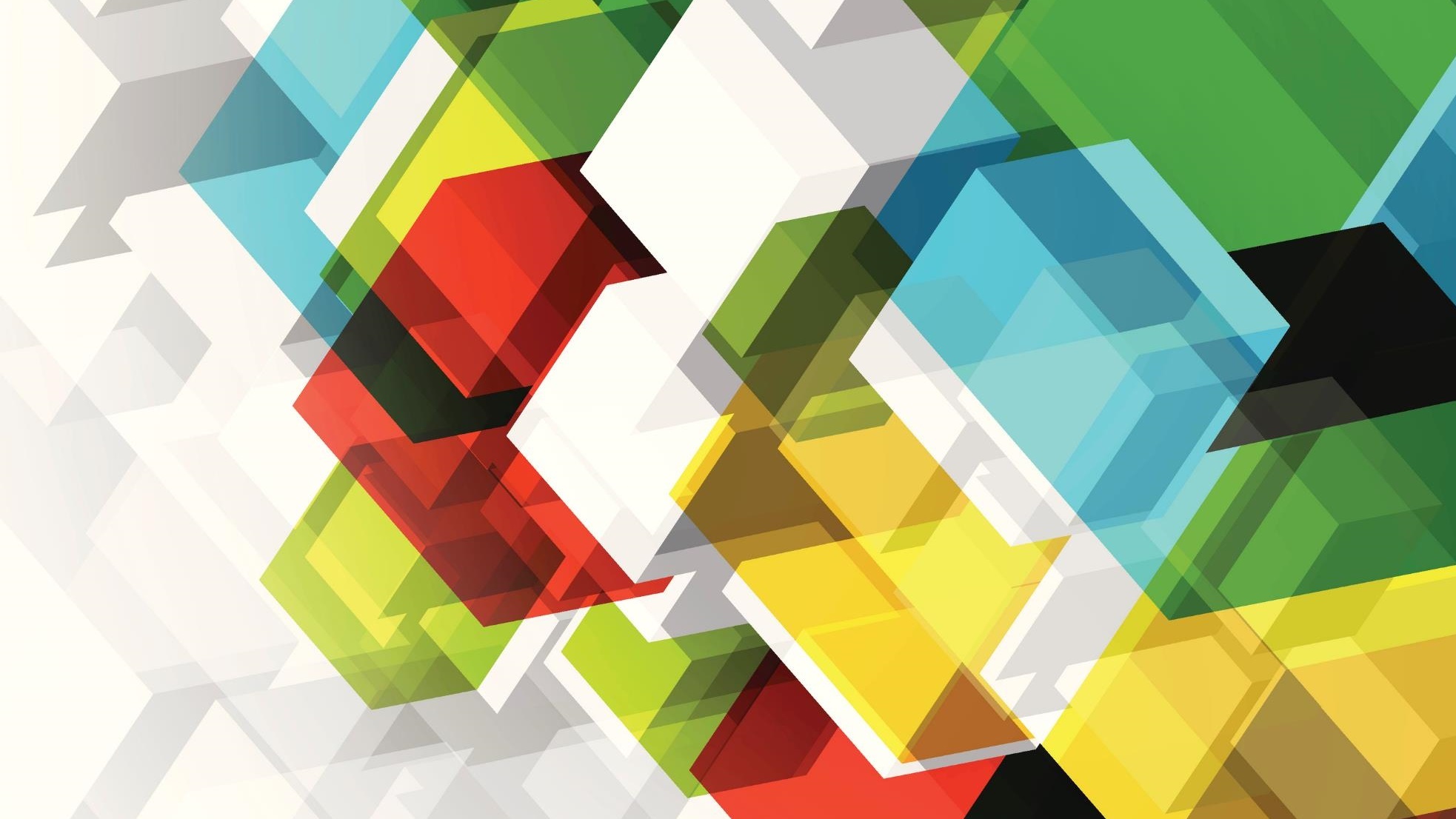 It’s The Music That Brings Us Together
November 18, 2021
Steps To Learn Music Faster
Read through the words while listening to the full recording (do not sing yet).  Get a sense of timing and flow of the song
Listen again and mark breaths, tuning spots, inflections, intervals, held notes
Listen again and mark if your part is doing something special (tenor below lead, bari above lead, octaves with another part)
Listen again to the full version and do not sing
Listen to your part only while looking at the music but do not sing yet
Hum along with your part only but keep looking at your music
Sing along with your part and look at your music
Sing phrase by phrase with the lead track and the other parts – look at your music
Music Leaders Workshop Reg 16 June 2014 Bev Miller
Tips To Memorize Music
After you done the note learning and music marking, write out the lyrics by hand.
When passages of a song are repeated, compare them in detail for any differences.

Practice singing on your own and noting if you need to take additional breaths.  Leave out a word or two and memorize where you’re taking your additional breath

3.  Make a recording of yourself singing along with part-missing track and compare to music afterwards.  Circle the areas that you need to review

What are some of your ideas?